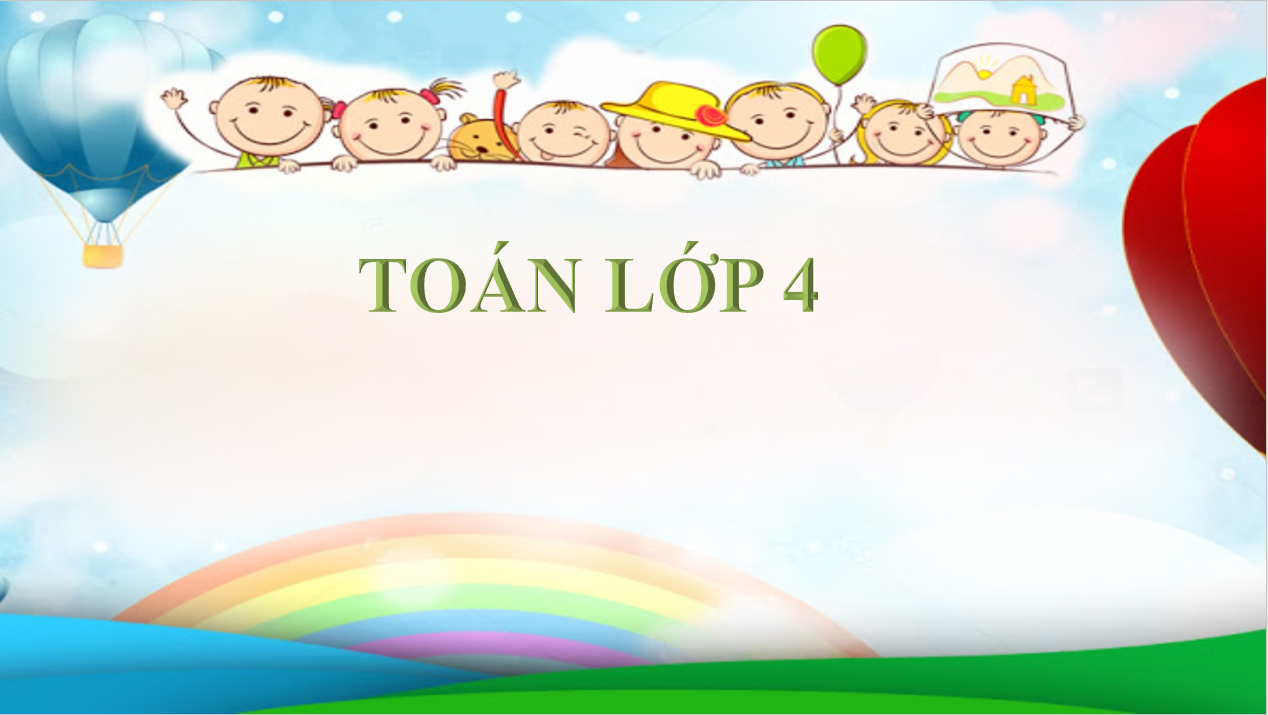 TOÁN LỚP 4
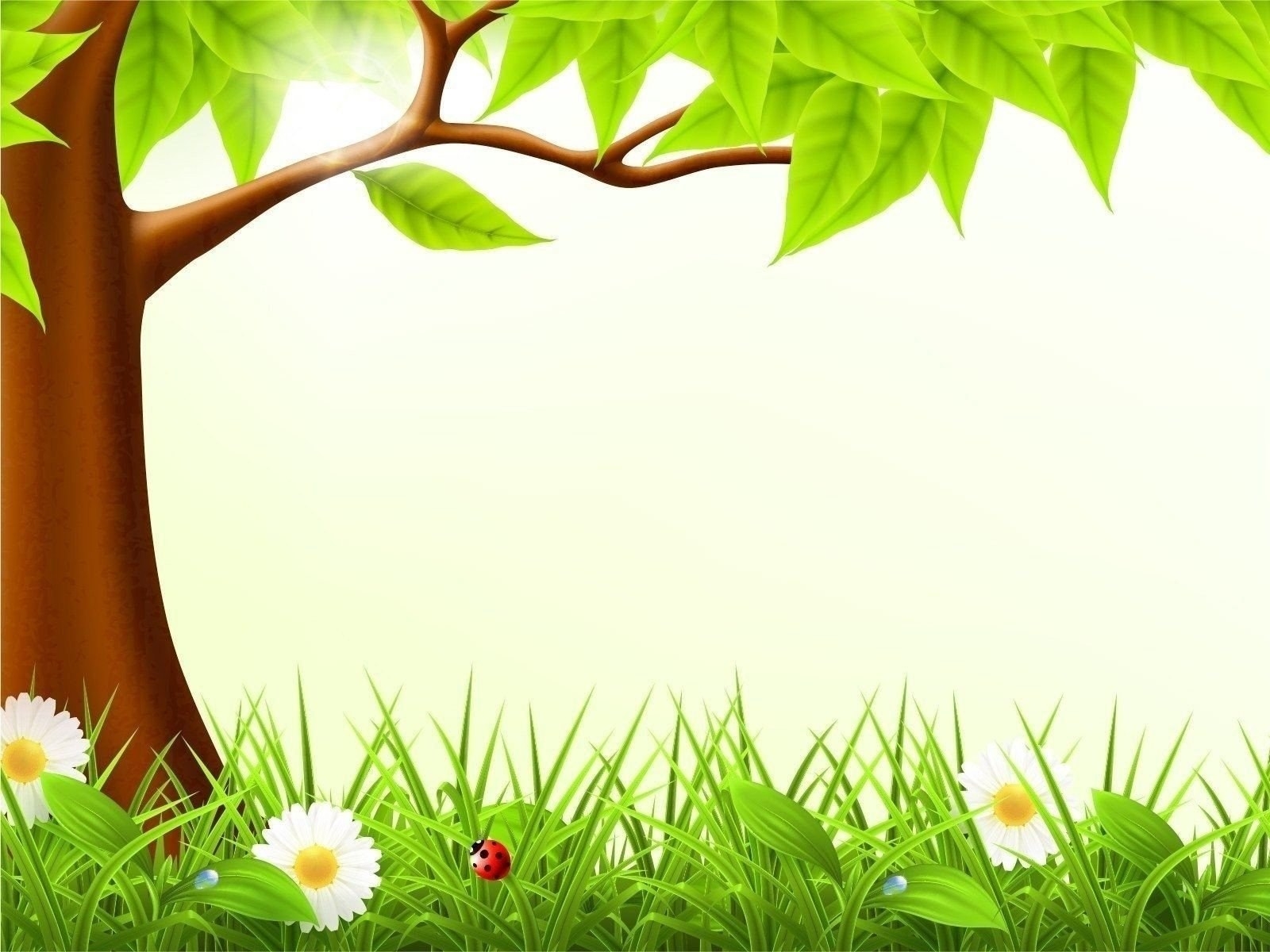 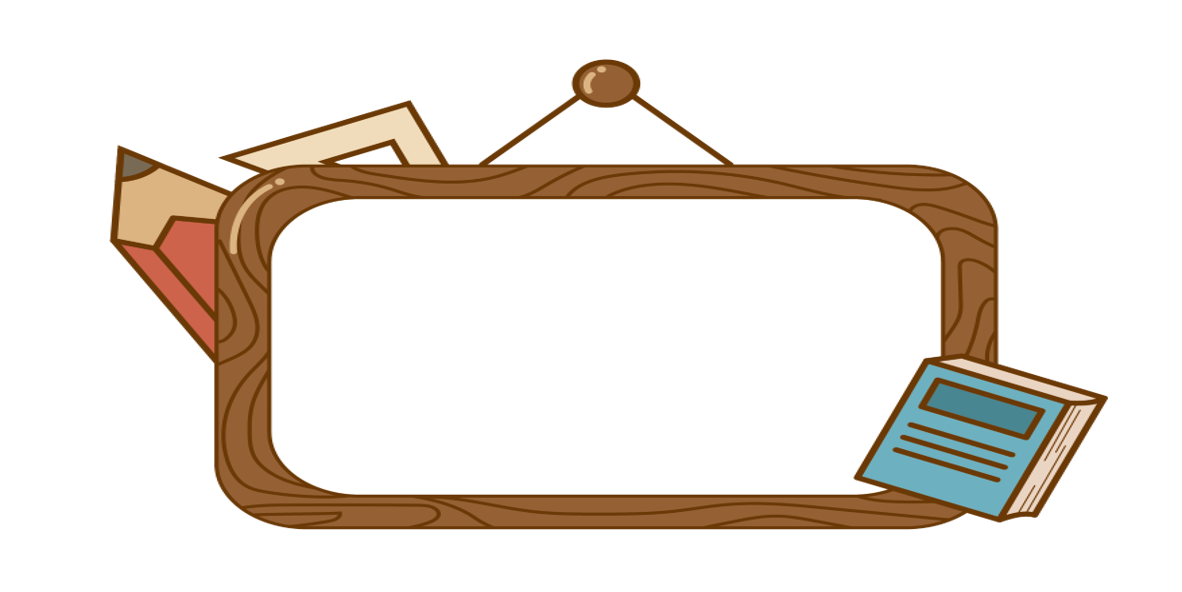 KHỞI ĐỘNG
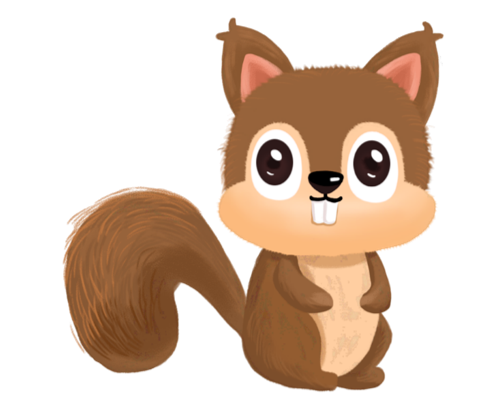 Chọn đáp án đúng
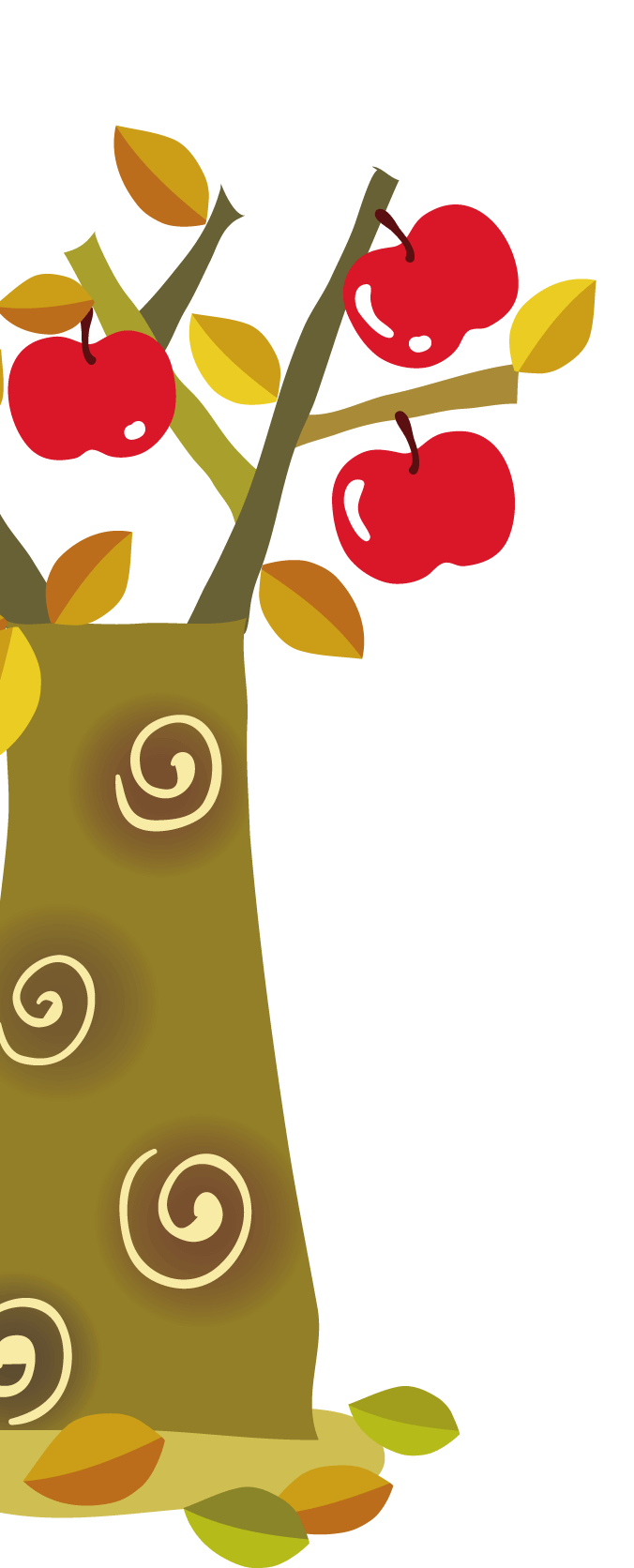 Thứ      ngày    tháng  2  năm   2022
Toán
LUYỆN TẬP
(SGK - Trang 122)
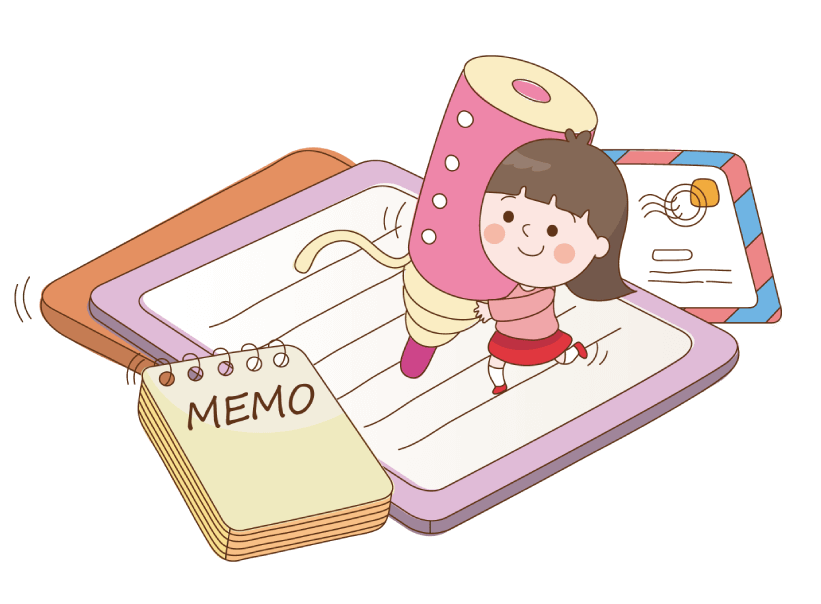 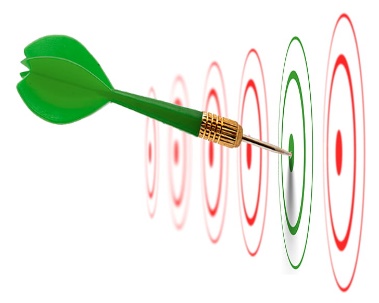 YÊU CẦU CẦN ĐẠT
Củng cố cách so sánh 2 phân số khác mẫu số.
Biết so sánh 2 phân số cùng tử số. 
 Viết được các phân số theo thứ tự tăng hoặc giảm dần.
Rèn luyện tính cẩn thận, vận dụng thực tế.
[Speaker Notes: Gọi hs đọc]
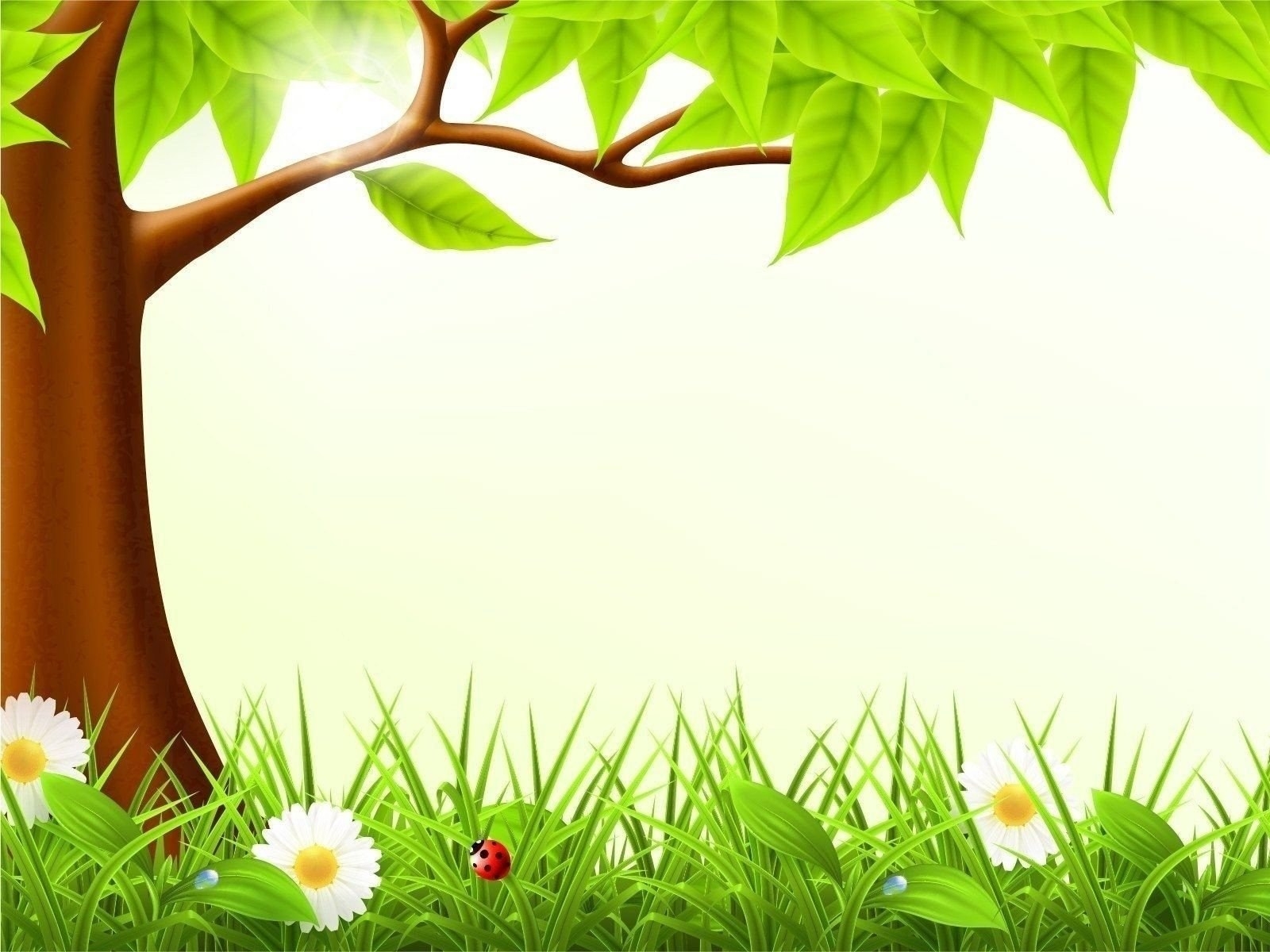 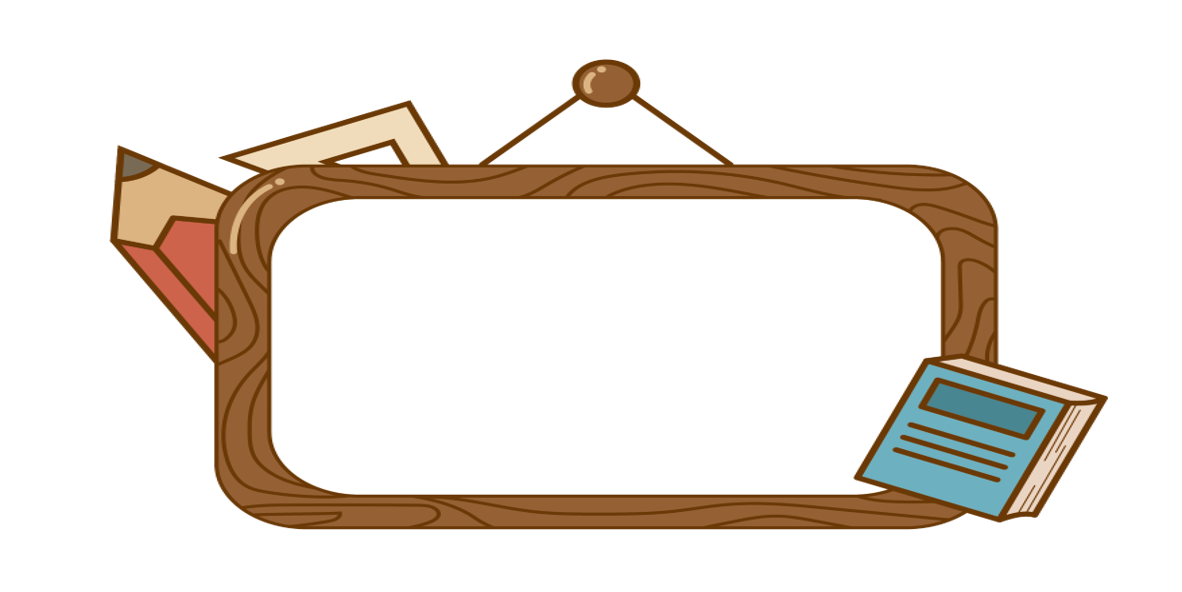 LUYỆN TẬP
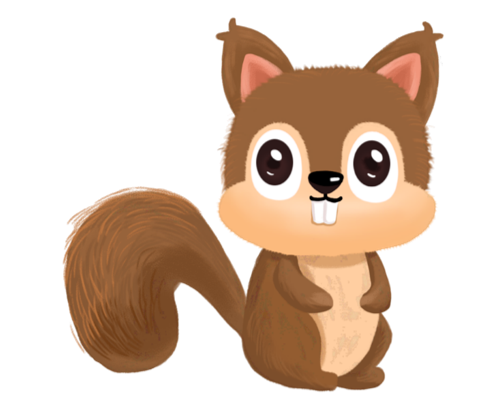 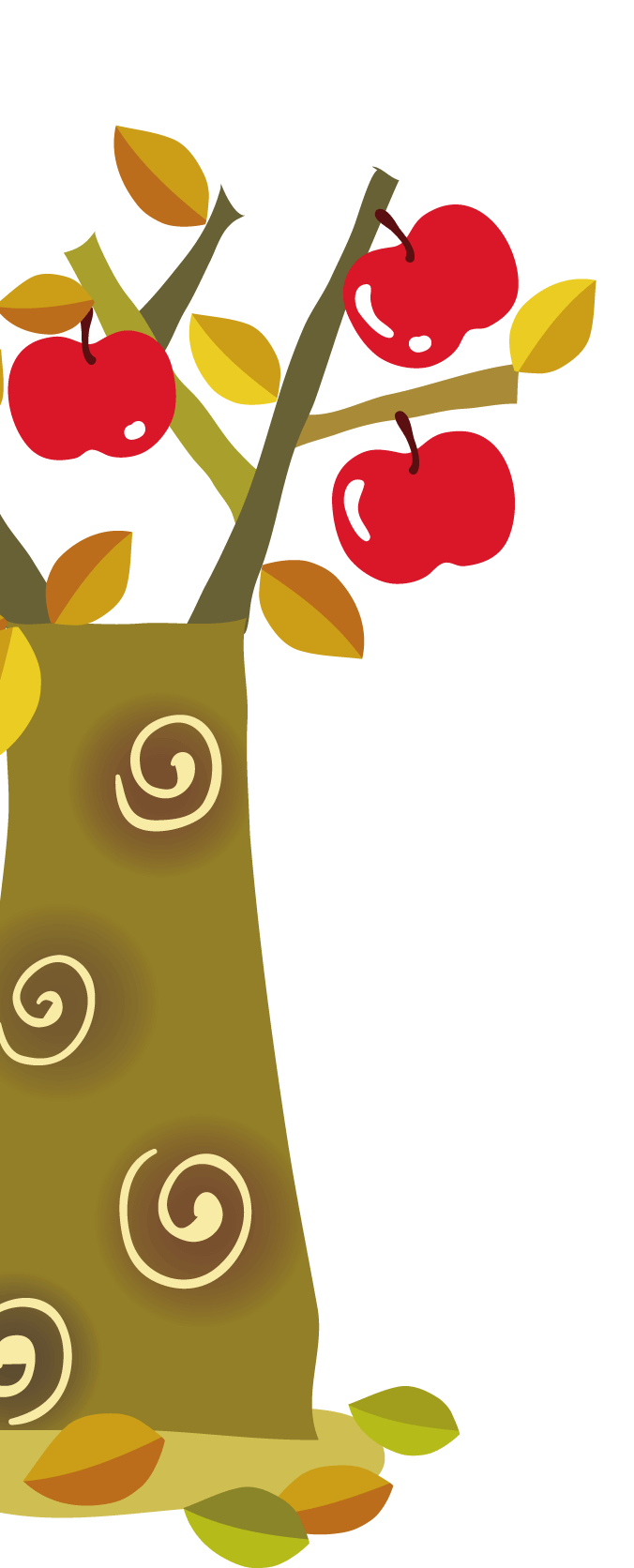 Bài 1: So sánh hai phân số
a,                      b,                   c,                       d,
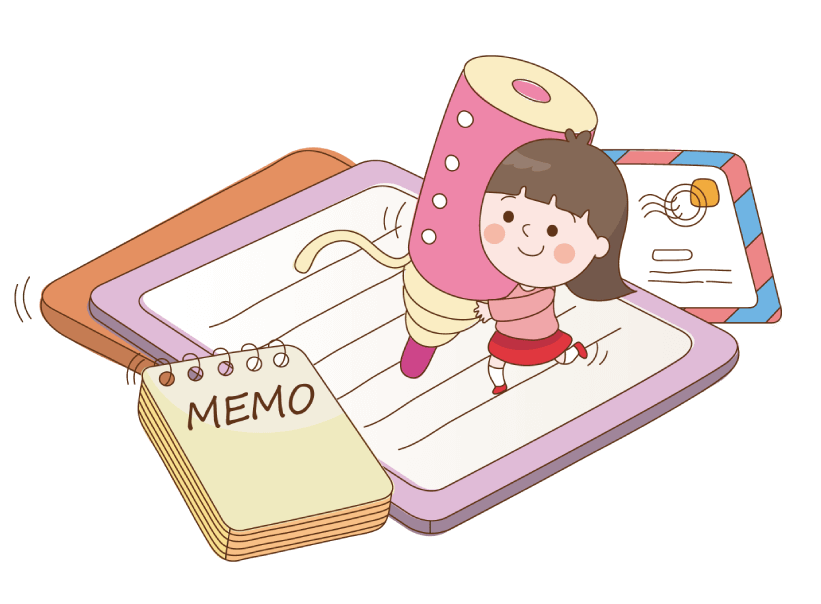 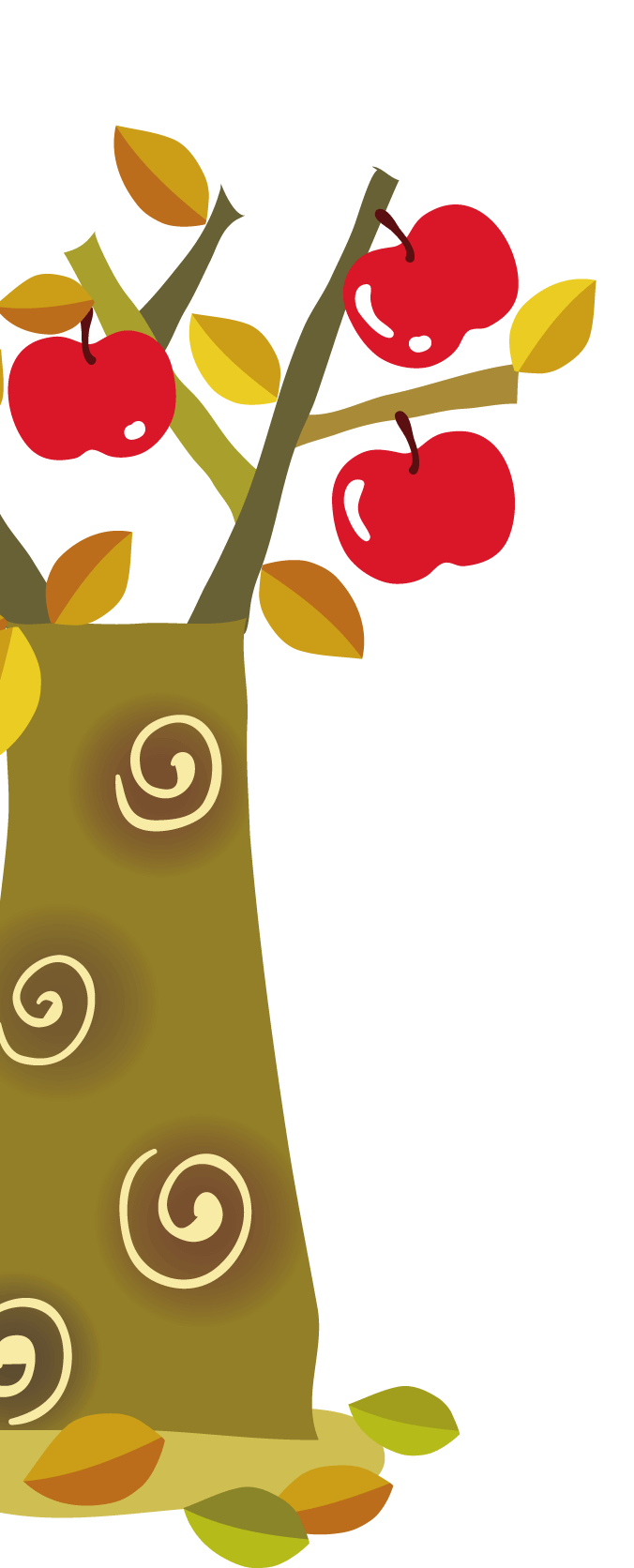 ( Vì 2 phân số cùng MS là 8; tử số 5 < 7 )
a)
b,
Cách 1:
Cách 2:
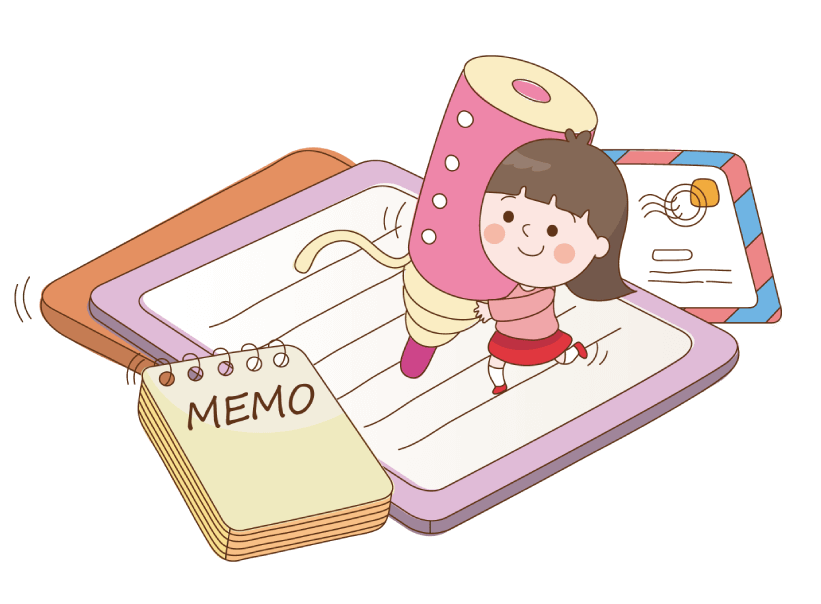 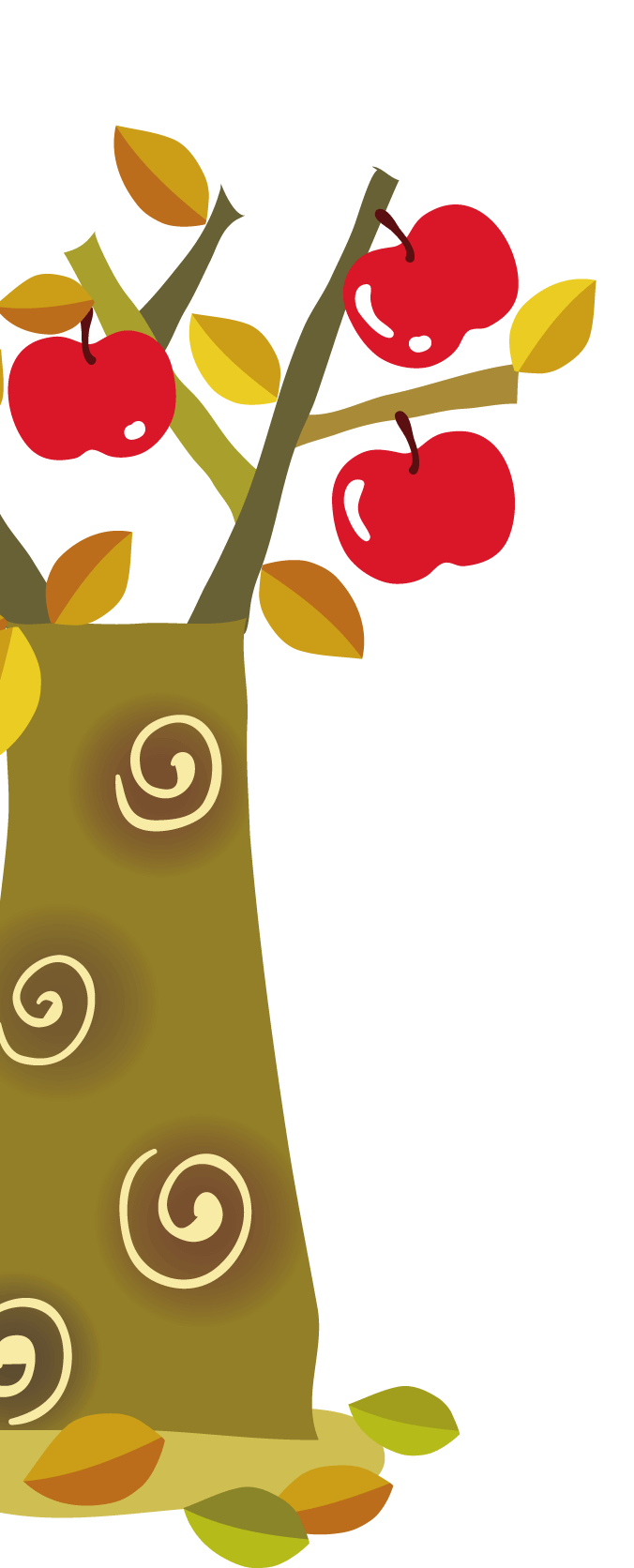 Ta có thể so sánh hai phân số khác mẫu số theo các cách:
+ Quy đồng
+ Rút gọn
d,
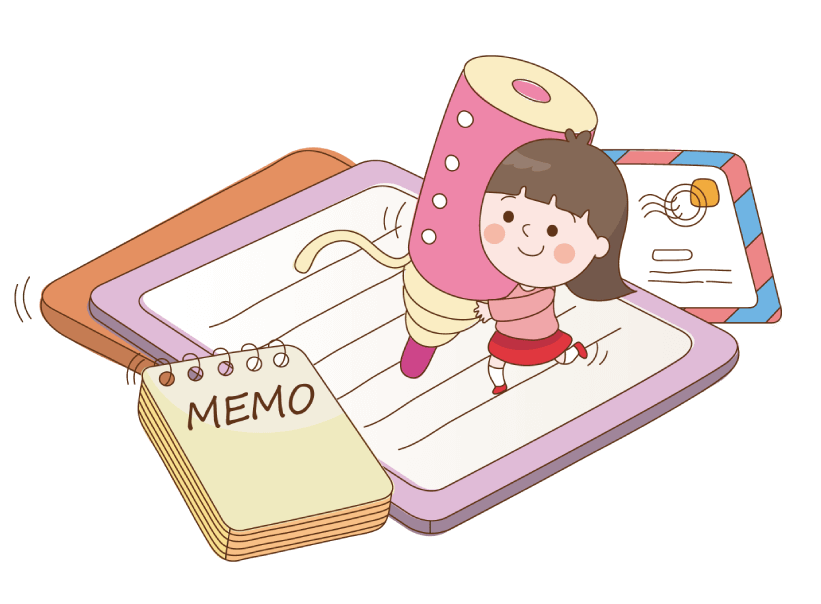 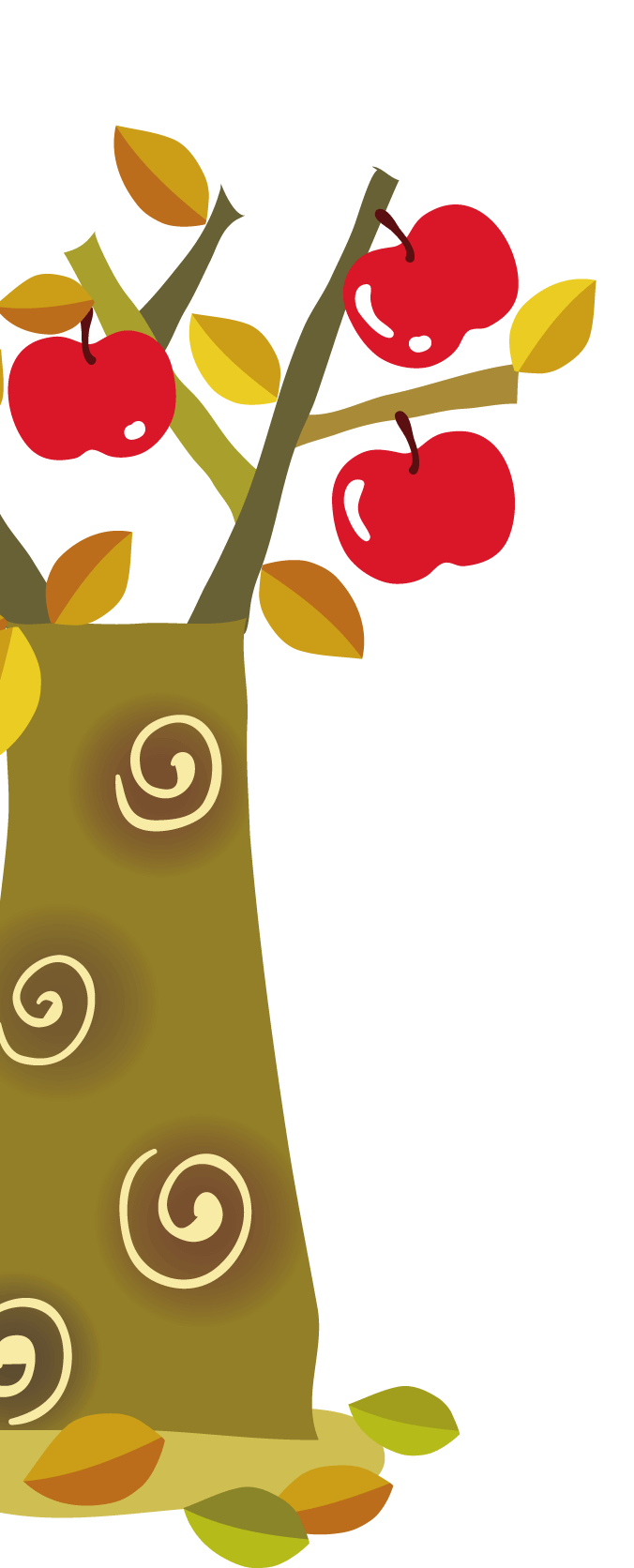 Bài 2: So sánh hai phân số bằng hai cách khác nhau
                           a,                             b,                           c,
a)
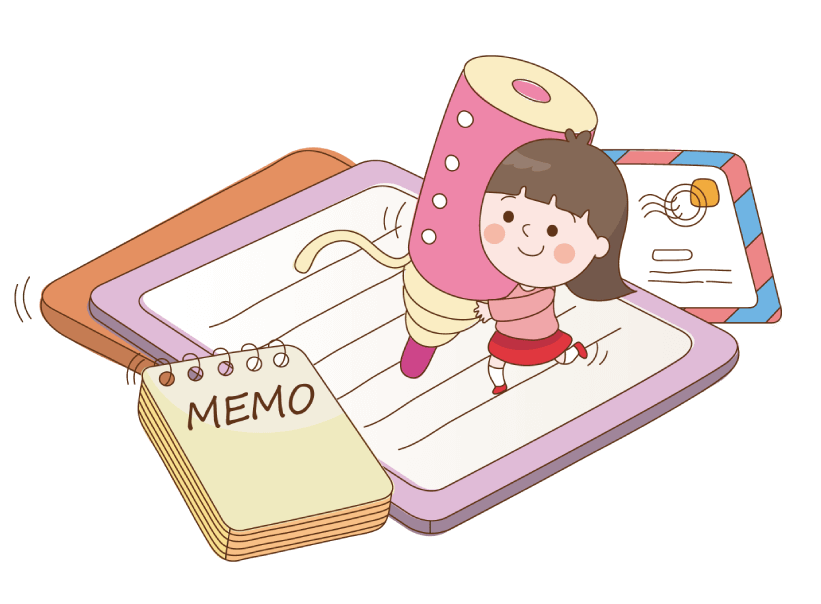 Hs làm b,c vào vở
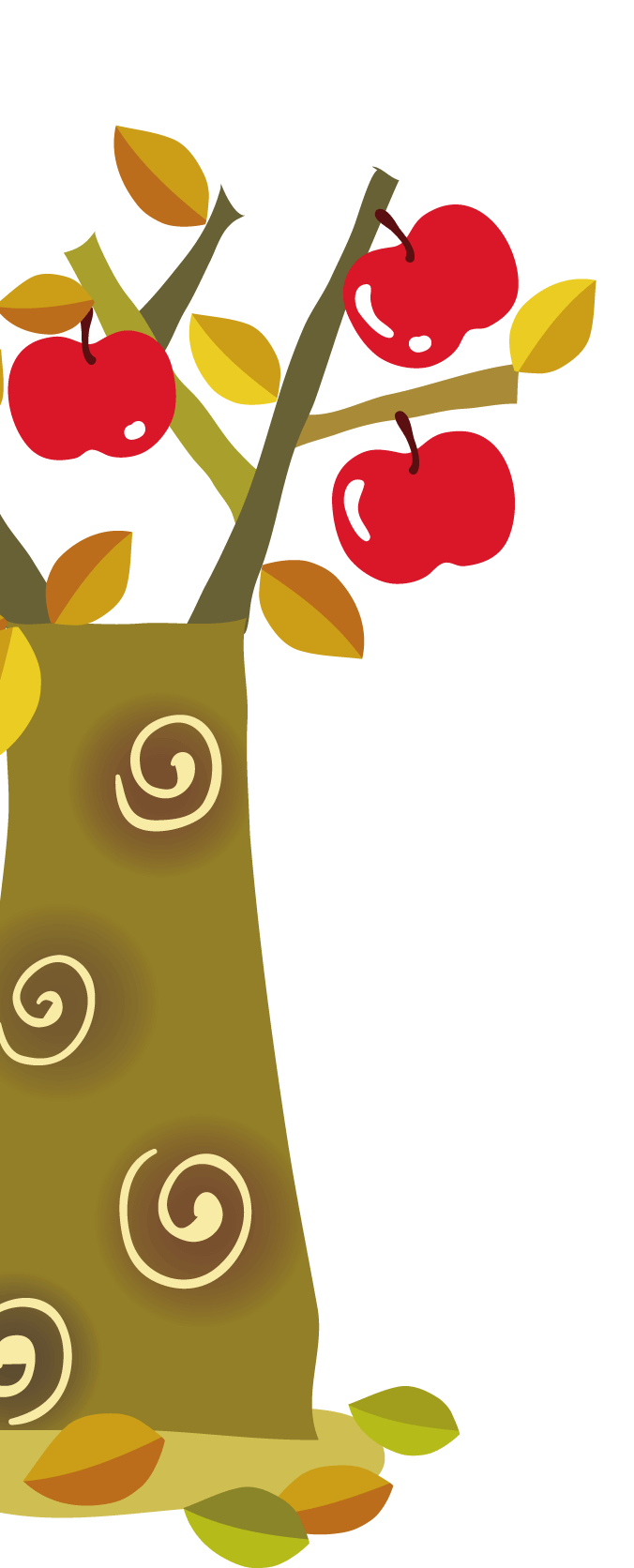 b,
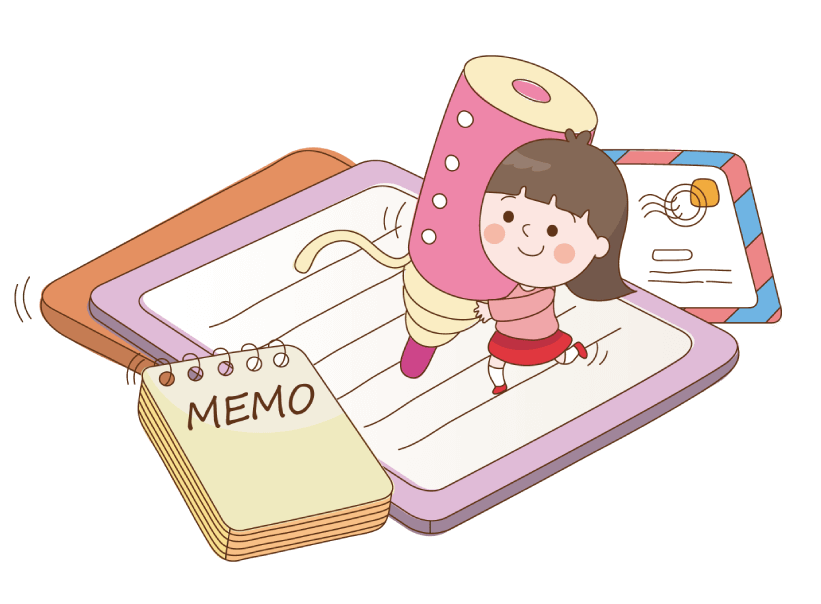 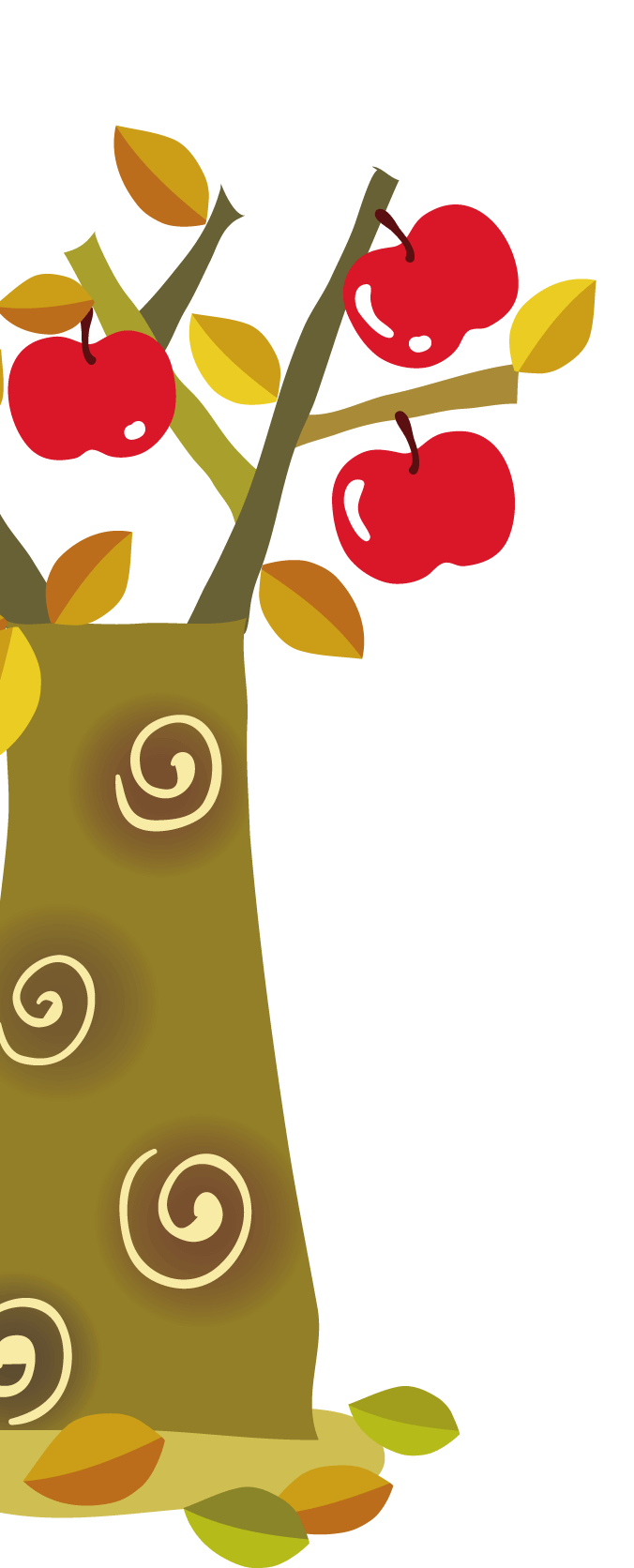 c,
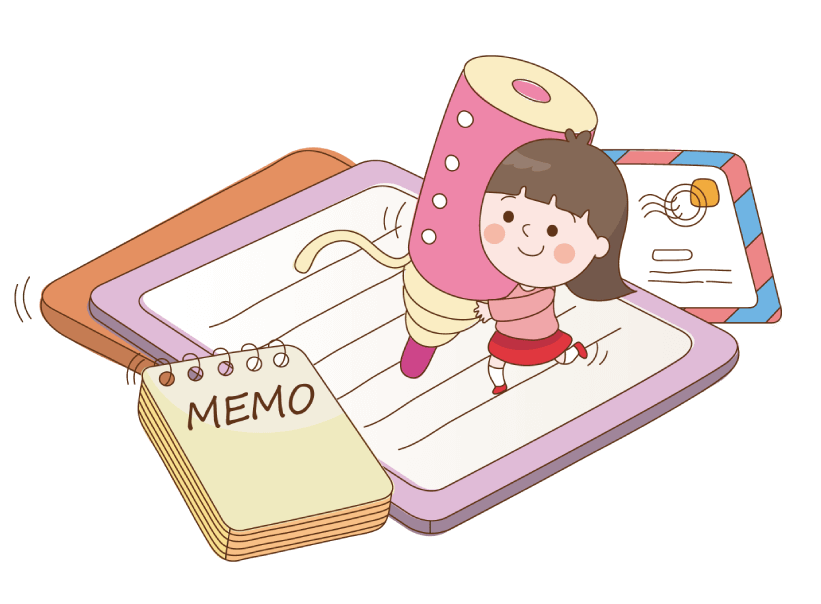 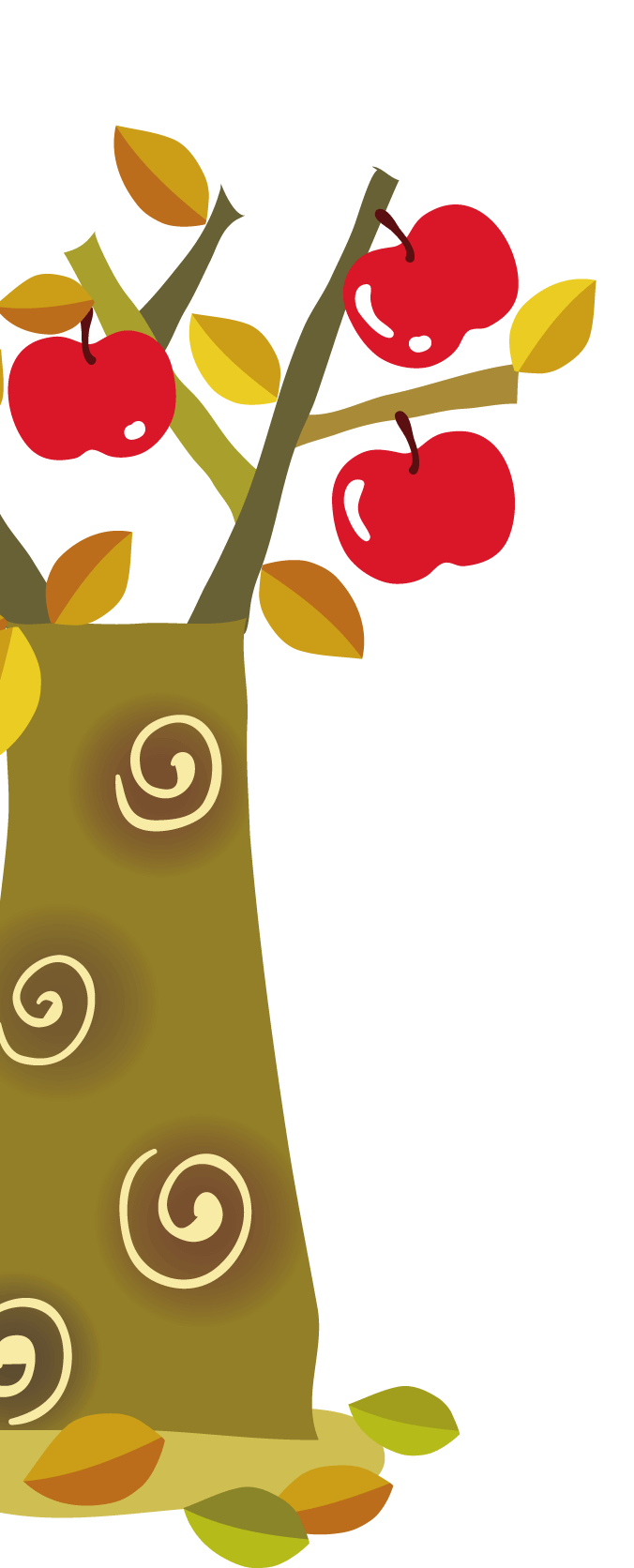 Nêu các cách có thể so sánh hai phân số khác mẫu số ?
=> Ta có thể so sánh hai phân số khác mẫu số theo các cách:
+ Quy đồng
+ Rút gọn 
+ So sánh với 1
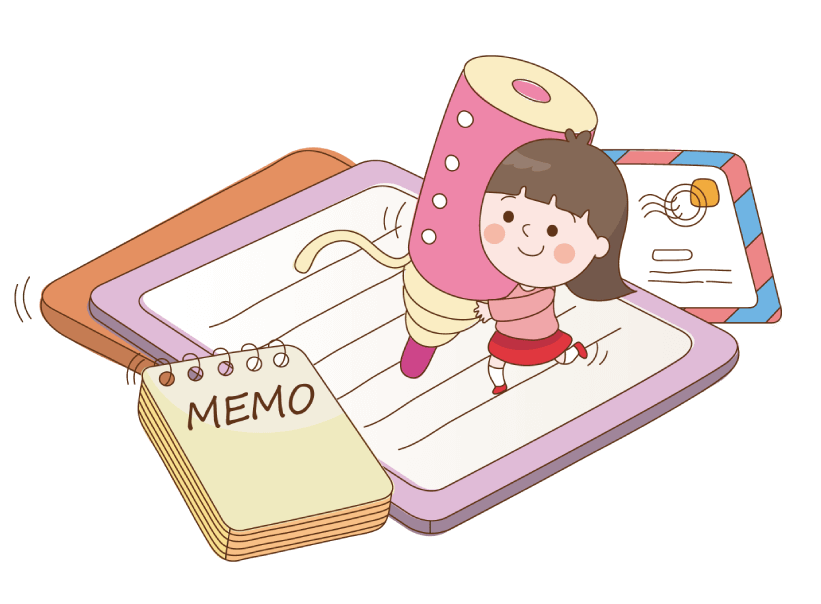 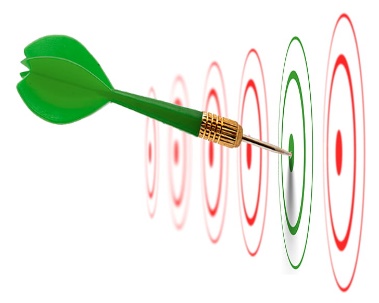 YÊU CẦU CẦN ĐẠT
Củng cố cách so sánh 2 phân số khác mẫu số.
Biết so sánh 2 phân số cùng tử số. 
 Viết được các phân số theo thứ tự tăng hoặc giảm dần.
Rèn luyện tính cẩn thận, vận dụng thực tế.
[Speaker Notes: Gọi hs đọc]
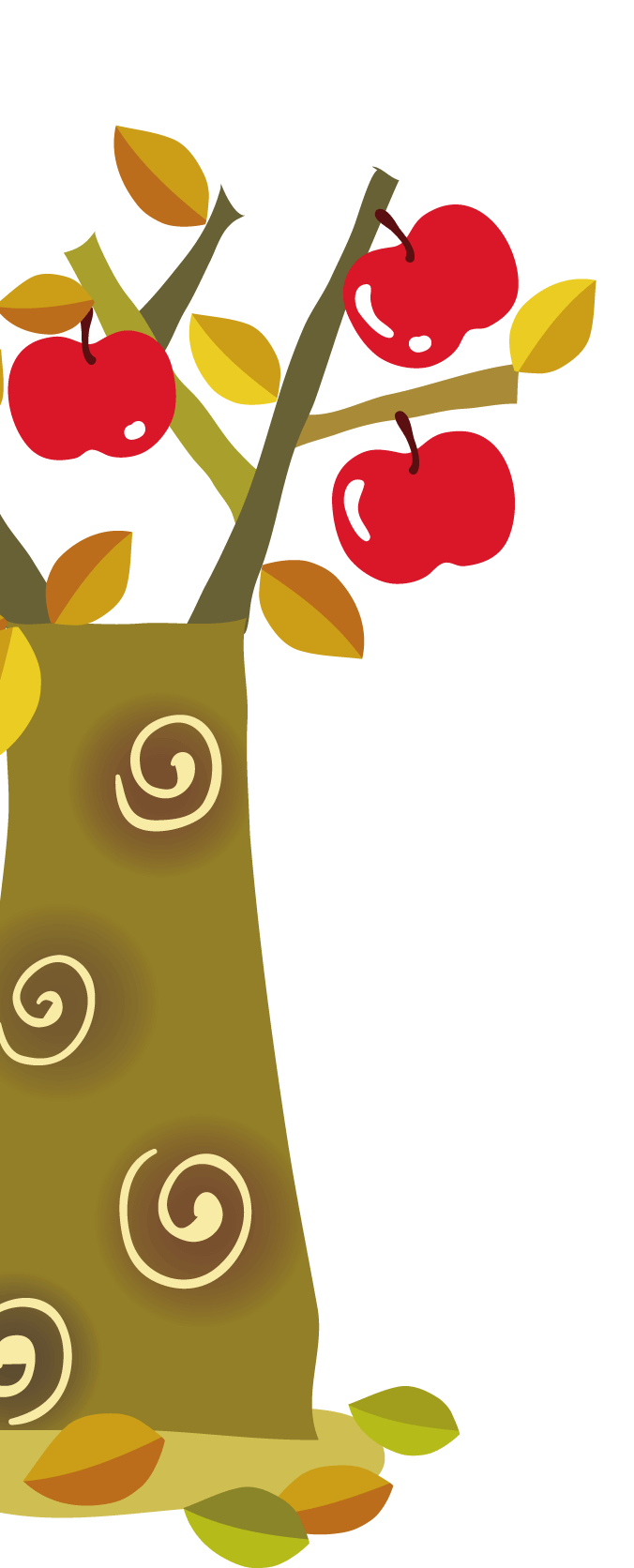 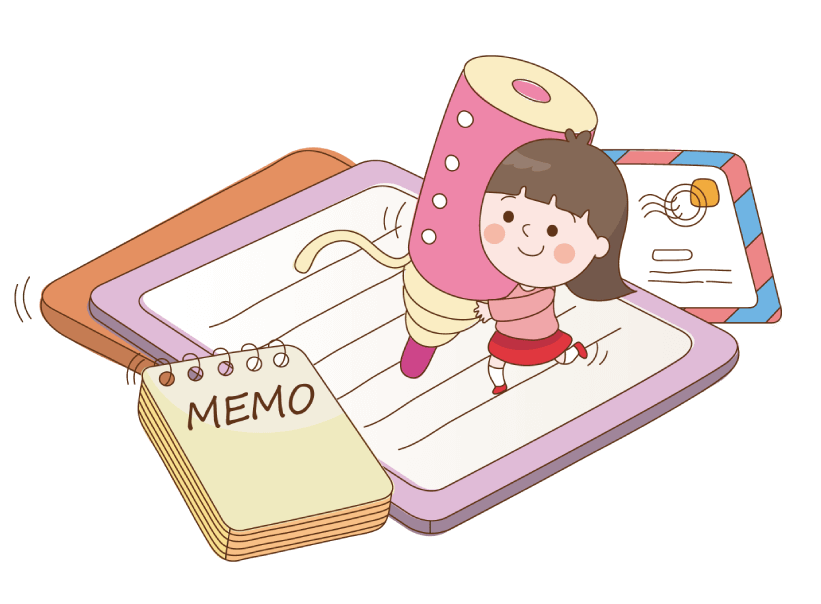 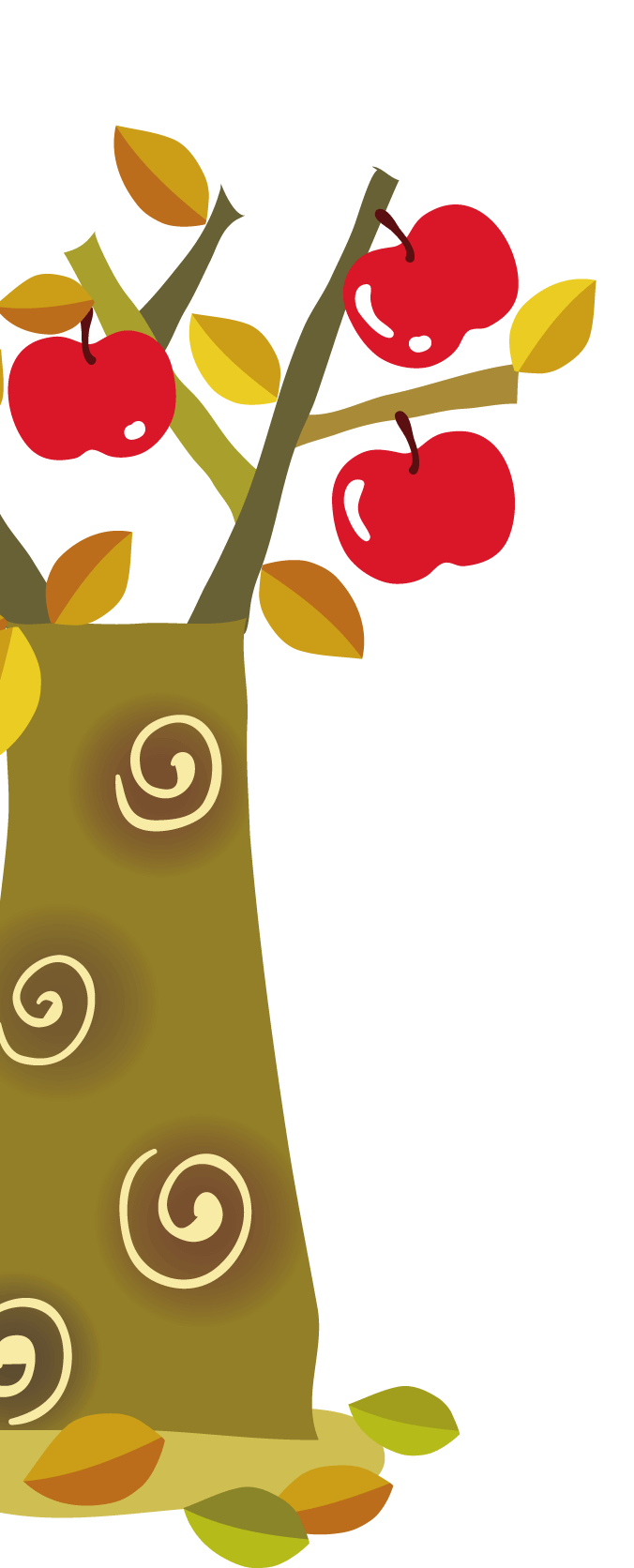 Bài 3: b, So sánh hai phân số
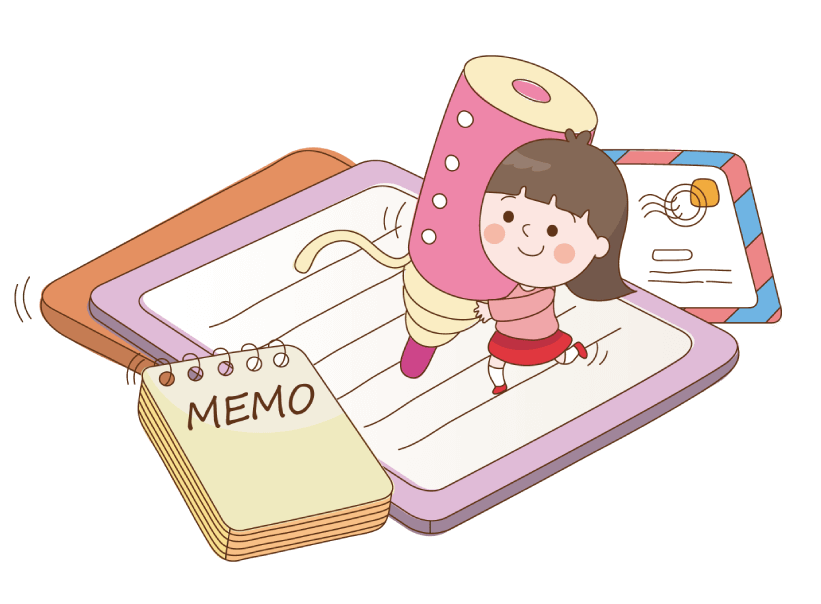 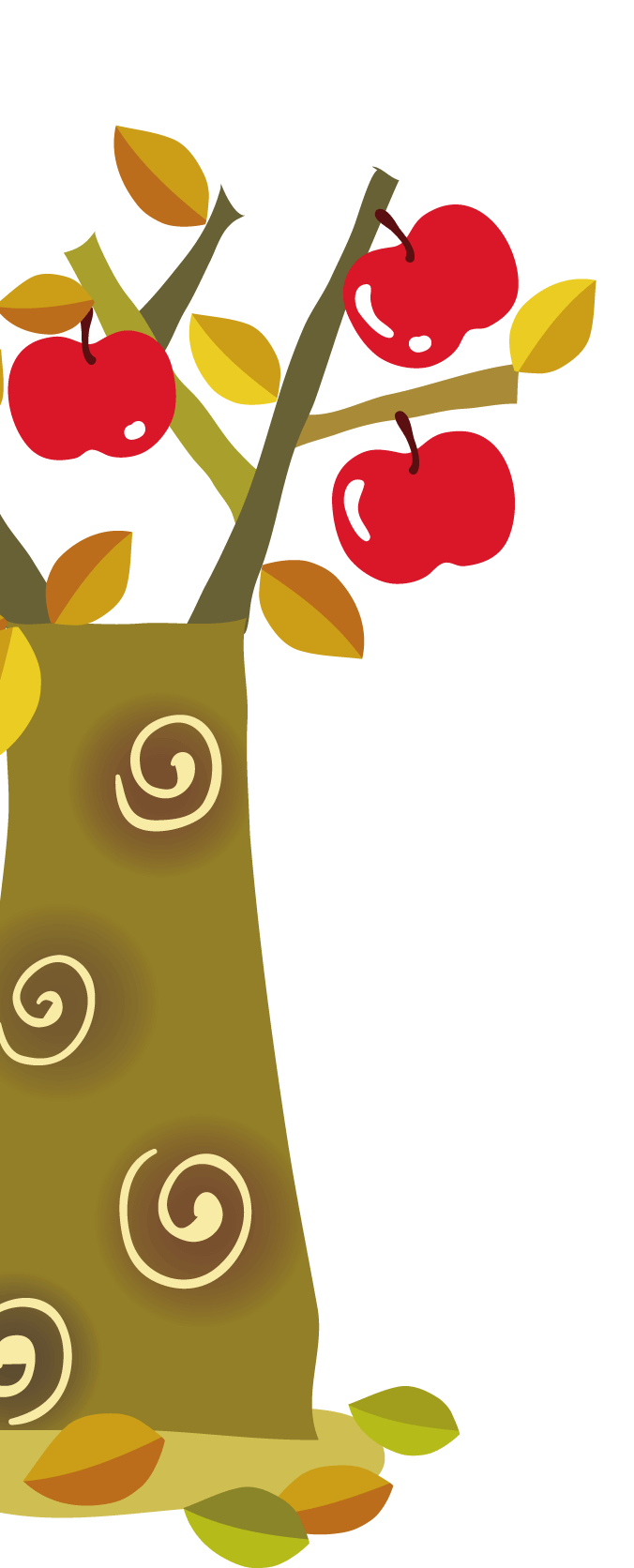 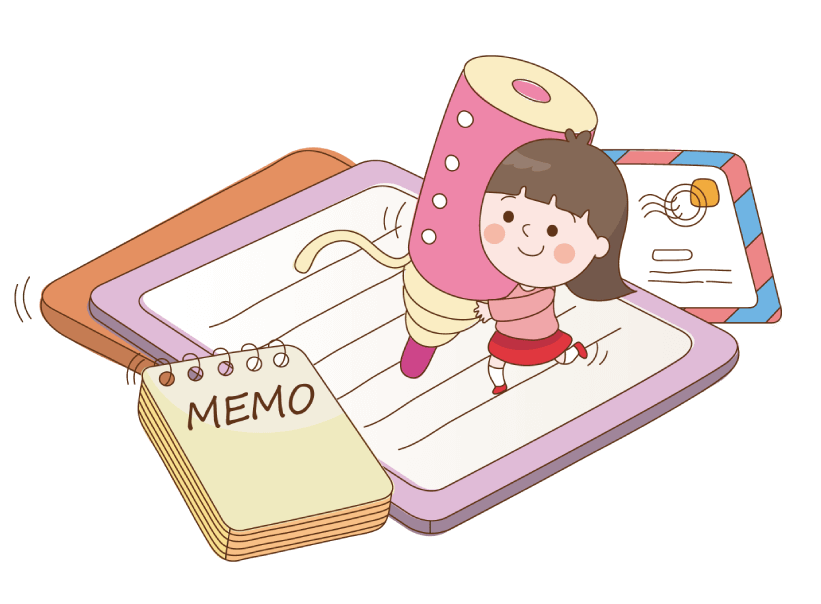 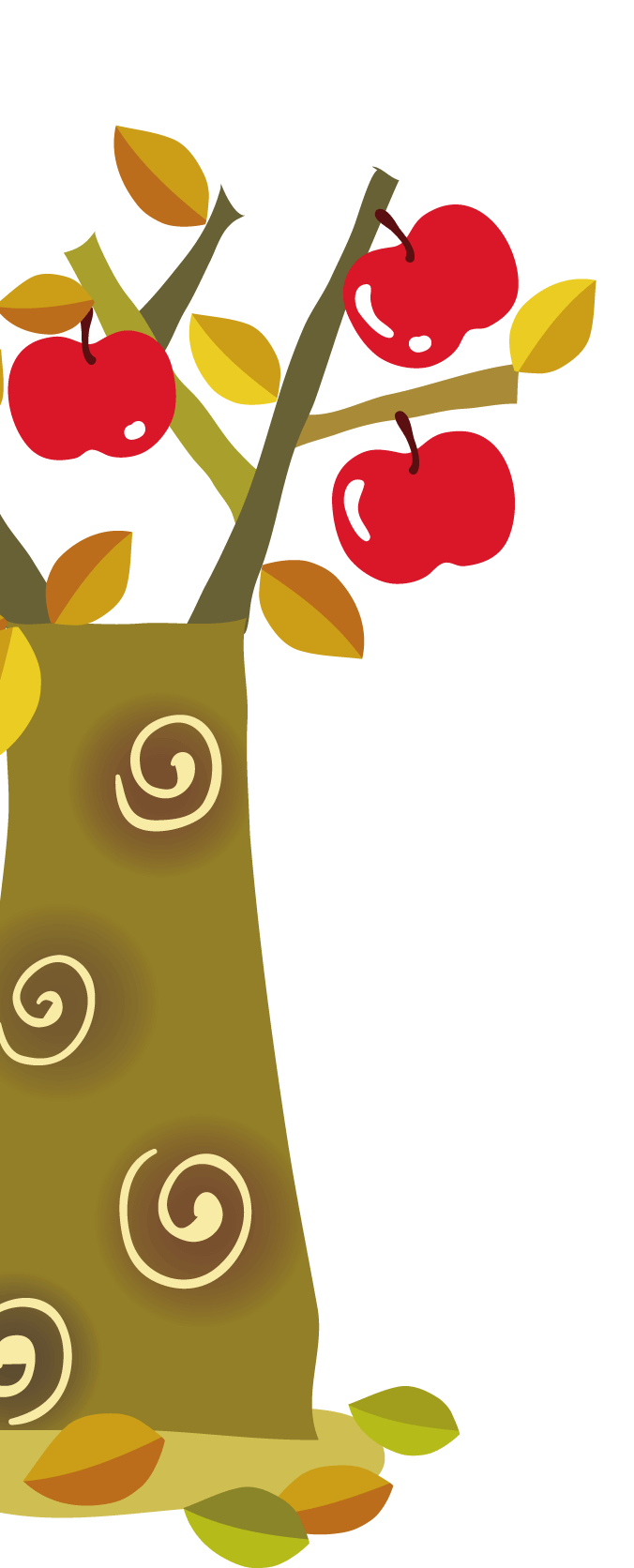 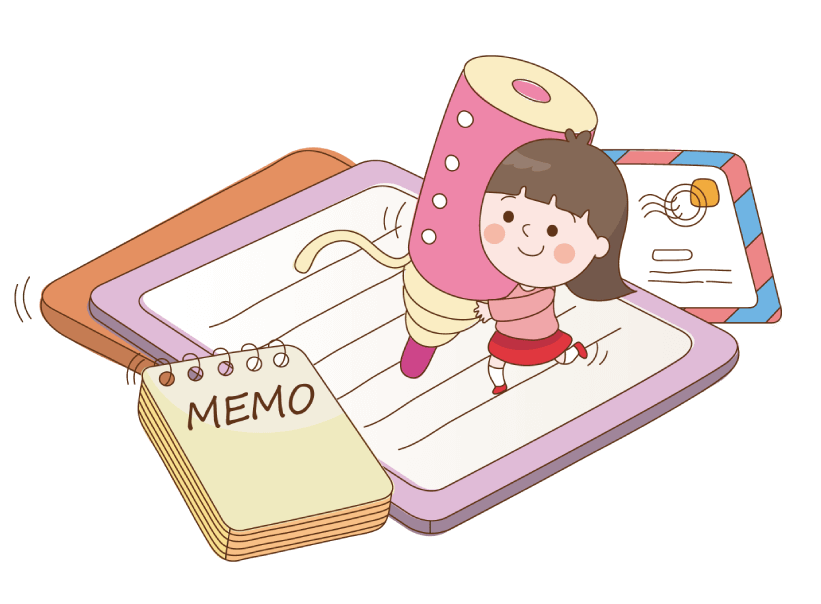 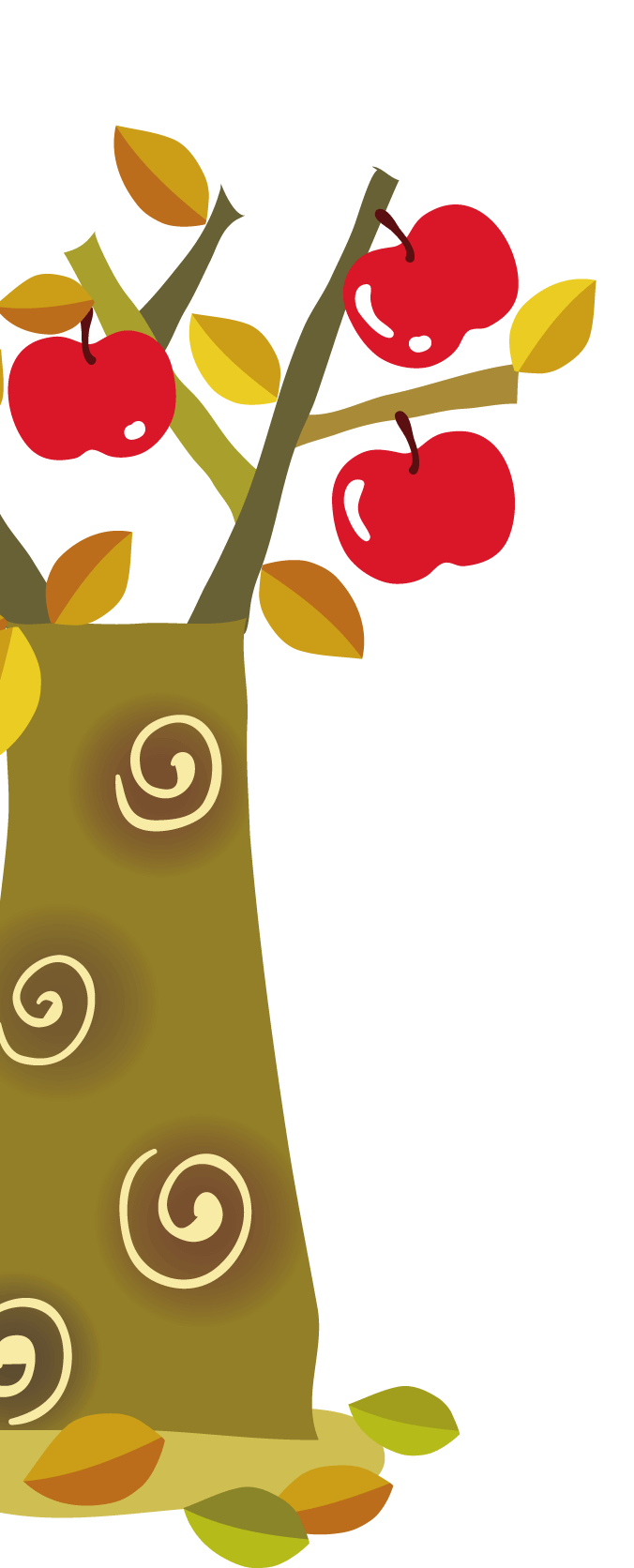 Khi muốn sắp xếp phân số theo thứ tự ta làm thế nào?
Bước 1: Xác định thứ tự cần sắp xếp.
Bước 2: So sánh các phân số
+ Dựa vào tử số
+ Dựa vào mẫu số......
Bước 3: Sắp xếp.
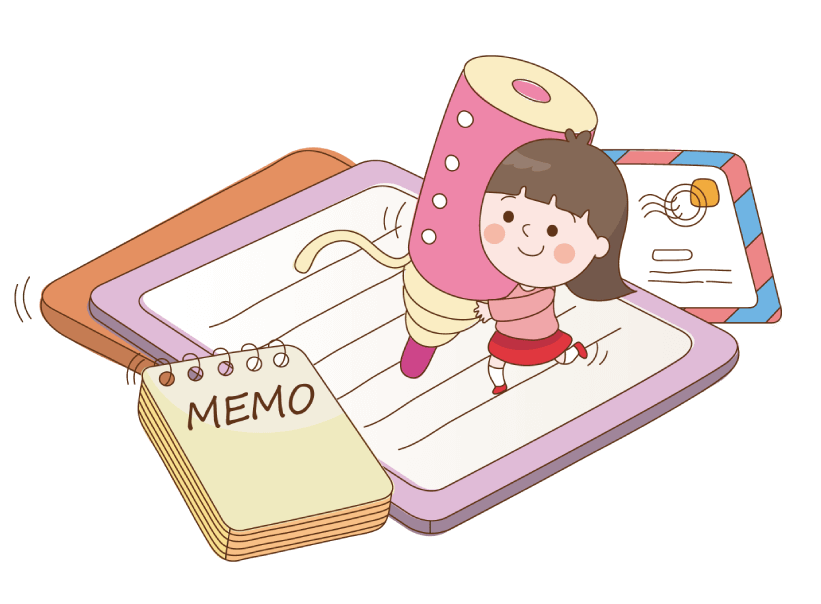 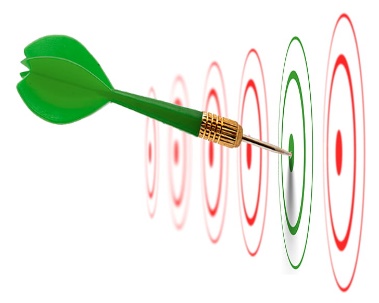 YÊU CẦU CẦN ĐẠT
Củng cố cách so sánh 2 phân số khác mẫu số.
Biết so sánh 2 phân số cùng tử số. 
 Viết được các phân số theo thứ tự tăng hoặc giảm dần.
Rèn luyện tính cẩn thận, vận dụng thực tế.
[Speaker Notes: Gọi hs đọc]
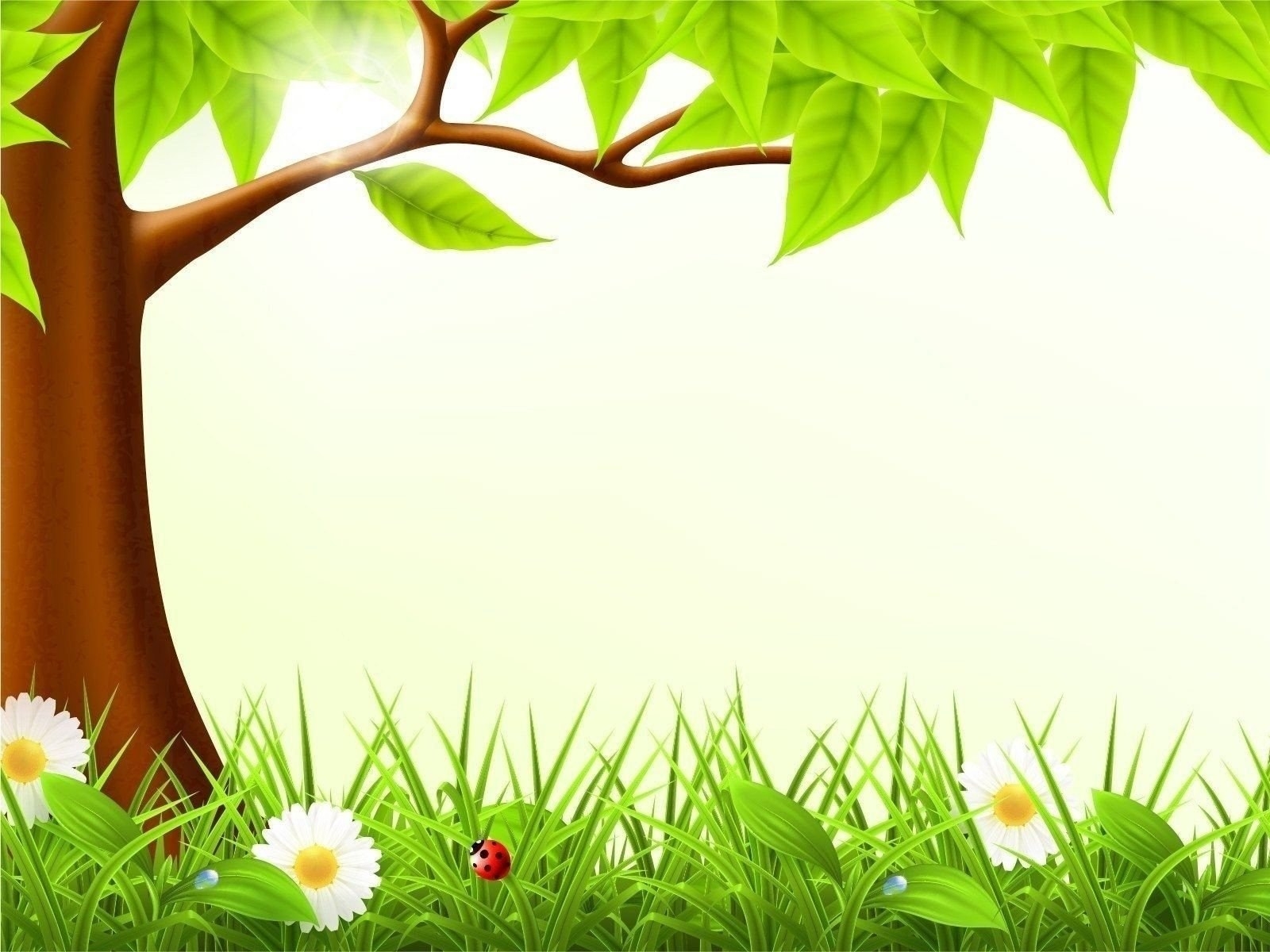 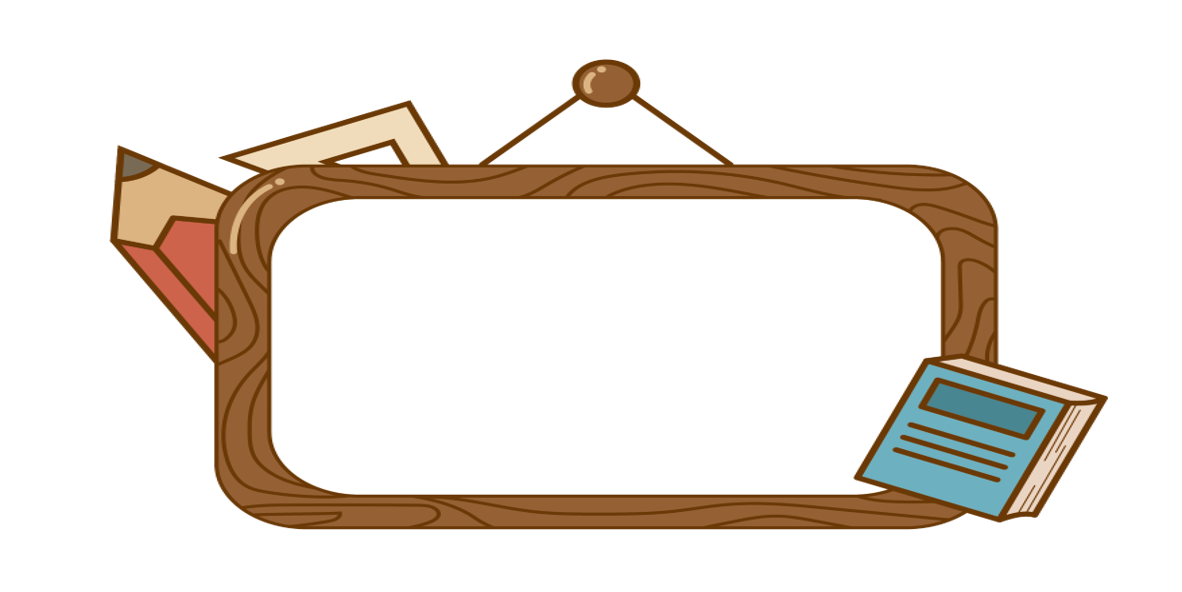 VẬN DỤNG
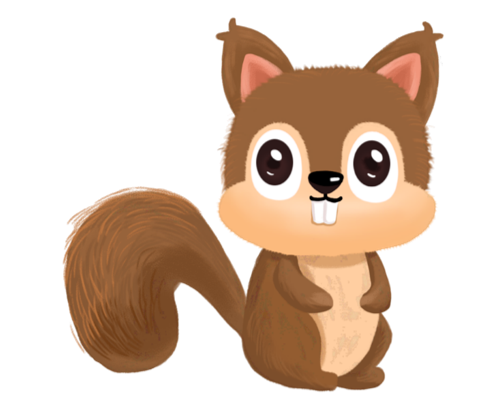 => Nhiệm vụ sau bài học:
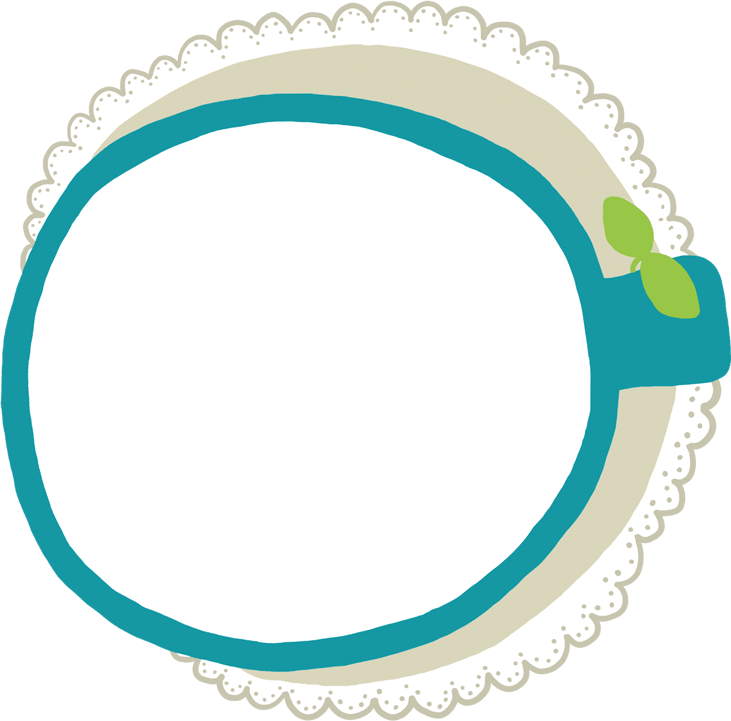 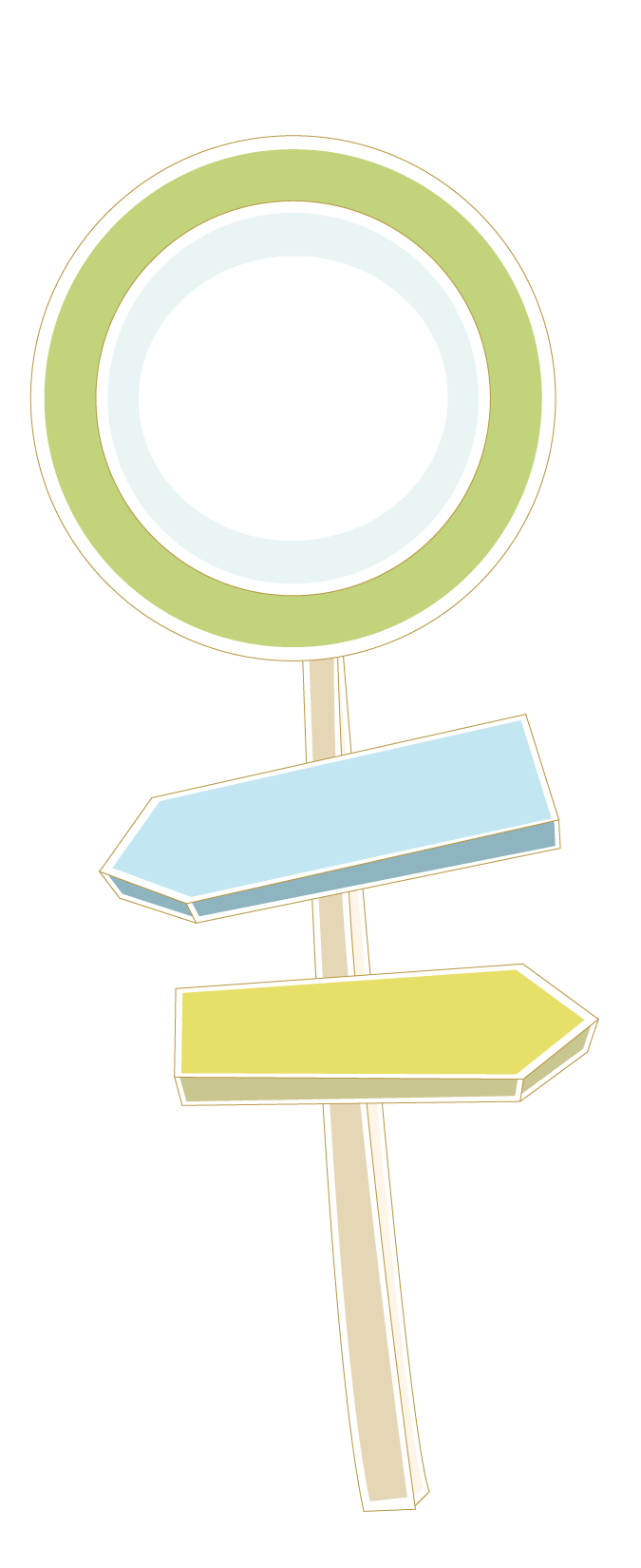 * Ôn lại cách so sánh hai phân số khác mẫu số, so sánh phân số với 1
*  Hoàn thành vở bài tập toán
*  Đọc trước bài “ Phép cộng phân số”
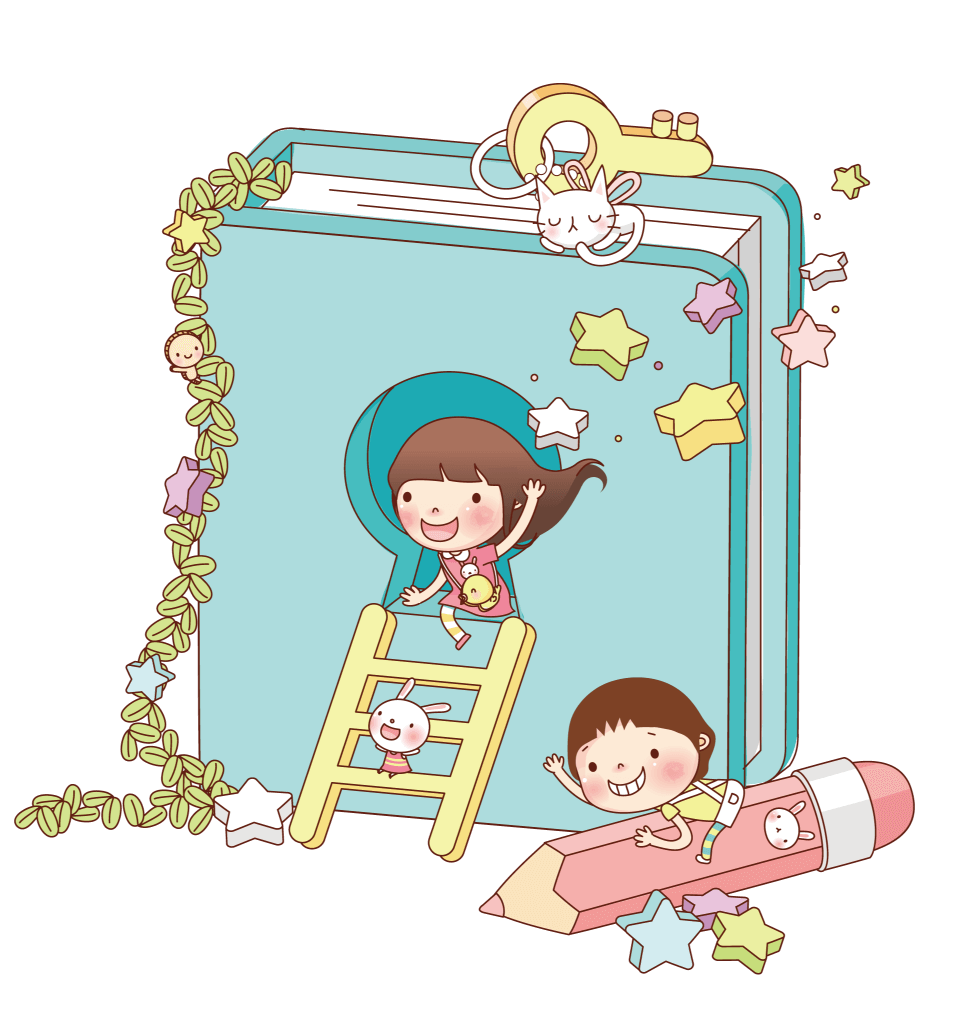 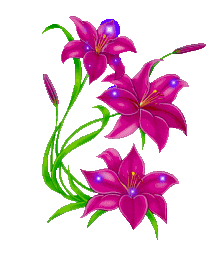 Chào các em!
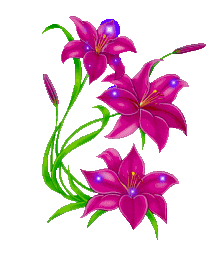 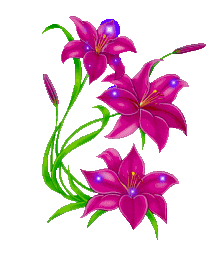 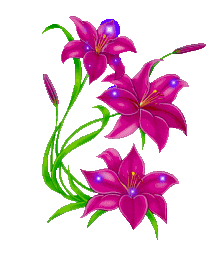